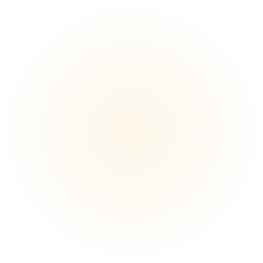 Anaerobic Training
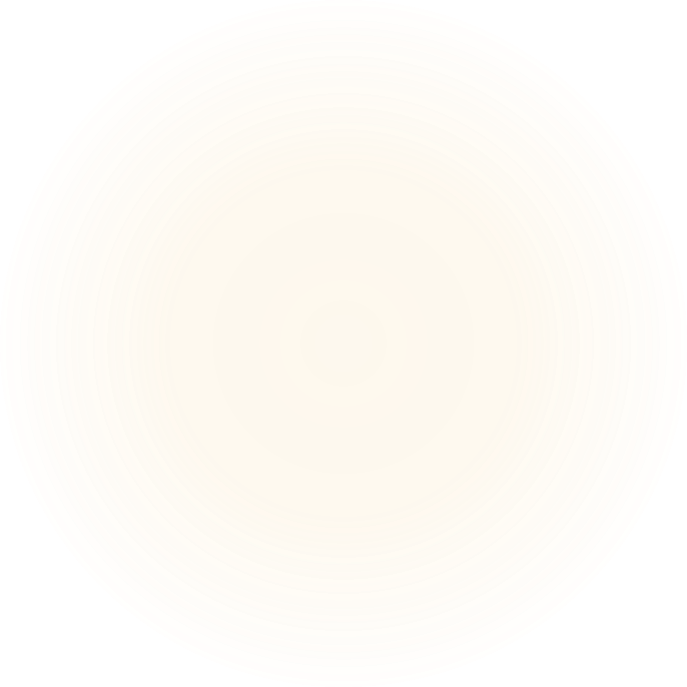 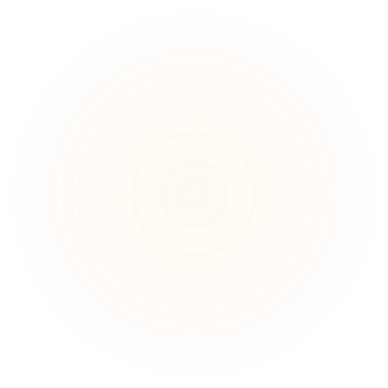 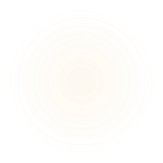 Neuromuscular coordination
     * Studies have shown that strength, balance, agility, and jump          	training prevent functional decline

Muscle hypertrophy
	* Helps prevent the onset sarcopenia(muscle loss)

Increased power and Increased force production
Enhanced movement confidence
	*reducing falls in elders 
 
Improved Movement Economy and Sports performance
	*technique, reduced rate of fatigue, greater power output
Potential Benefits
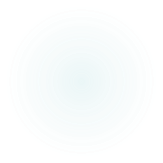 [Speaker Notes: Talk about Different benefits from cardiovascular training(ie, vo2max)/ 
Progressive spinal deformity in osteoporosis]
Improved range of motion
	* Helps with posture 
Improves body composition
	*Has been shown enhance lean mass( increases RMR )

Metabolic enhancements
	*EPOC(
	*Improved insulin sensitivity

Increased bone density
	*reducing risk of osteopenia and osteoporosis(BMD)

Improved quality of life and function
Continued
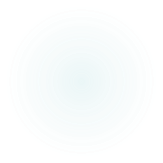 [Speaker Notes: Talk about Different benefits from cardiovascular training(ie, vo2max)/ EPOC defined
Progressive spinal deformity in osteoporosis]
Training for a Desired Outcome
Power : *Work must be performed rapidly, usually for relatively short periods of time
       
		    *High-velocity contractions are employed (ballistic and plyometrics)
                         
                      *Relies heavily on the phosphagen energy system
			    
                      * limited mass gains


Hypertrophy:  *Training for increase muscle fiber size requires high time under tension while                 				                   	                        maintaining moderately –high force output in isolated muscle groups         
                                
                                *Longer periods of muscular work forces reliance on glycolytic energy pathway
                                 
                               *Relatively slow application of force promotes greater fiber recruitment 
        			  
                                *notable mass gains
[Speaker Notes: Desired outcome or goal dictates the types of activities that must be performed/// STRENGHT – neural recruitment]
Training for a Desired Outcome
Muscular Endurance:    *Higher repetition ranges at lower force outputs
                                              *Muscle tissue is forced to become more efficient in the tolerance and removal       		            of hydrogen, and at sustaining contractile force for longer periods of time before fatiguing    	           	                      
                                             * helps allows develop baseline muscular fitness and motor patterns
  						  * limited mass gains


Strength     * low to moderate volume ,
                         * moderate frequency & high intensity
                         *limited mass gains
                         *compound movements
[Speaker Notes: Desired outcome or goal dictates the types of activities that must be performed/// STRENGHT – neural recruitment]
Training Systems
Health Goal

Priority Systems – performing exercises or activities that represent remedies to the greatest health risks
    			     - focus on deficiencies 

Circuit training systems- utilizes multiple exercises in a string with transitional rest in between sets. 
					   - combines benefits of fitness

Strength
Pyramid system- emphasizes an inverse relationship between weight and repetitions.  
                           - neural preparation for heavier loads

Complex system- emphasize muscle recruitment and motor patterns
				- exercise emphasis is placed on a particular muscle group or joint.

Negative set – overload the tissue neural demands
                       -  exercise is performed with more weight than can be lifted concentrically(eccentric movent)
[Speaker Notes: Examples 1) low back emphasis  2)cardiovascular 3) flexibility
Examples 1)squat , pushups, leg curls, jump rope, row, side raise
Example: bench press 135x 10 reps, 155 x 8 reps, 170 x 6 reps]
Training Systems
Hypertrophy

Superset – Two or more exercises sequenced together without rest(commonly agonist/ antagonist)
    			     - increase volume of work 

Drop set – same exercised used without rest between sets while resistance is reduced each new set.
					   - maximizes muscle fiber recruitment 

Performance
Contrast system- a heavy slow speed lift followed by a rapid light lift(plyometric); use same movement.  
                           - maximize force at different velocities

Lactate tolerance system- Group o exercises performed as quickly as possible until all reps are completed.
				              - maximize glycolytic pathway efficiency.
Hypertrophy
Volume: 30-40 sets, 3-5 sets per exercise, 8-12 repetitions 

 Intensity: 70-85% 1RM 

Rest interval: 30-60 seconds (up to 90 sec) 
 
Frequency: 4-6x/week  

Mode/Emphasis: Muscle fiber recruitment, muscle isolation 

 Training system: Supersets, drop sets, pyramid sets 
 
Endocrine response: Human growth hormone, testosterone, other anabolic and stressrelated agents
Continued….
• Used to increase muscle mass; when abiding by training guidelines, applied stress promotes anabolic activity, assuming adequate energy and recovery is provided

• The low blood pH seen with minimal rest is a catalyst for anabolic activity, but many lifters rest too long to provide the optimal stress (use a stopwatch) 

• Exercises that use larger muscle groups induce a greater hormonal response, benefiting all other muscles 

• For women concerned that hypertrophy training will make them “bulky” or appear masculine, provide education and modify programming as necessary 

• Females have much lower levels of testosterone when compared to males, making anabolic effects much harder to attain 

• Adding 1-2 pounds of muscle with an equal loss of fat will actually make the person look smaller without a change in BW 

• Slightly higher repetition ranges and lower intensities can be employed
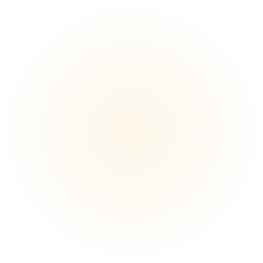 Volume: 18-30 sets, 3-5 sets per exercise, 3-5 (nervous) 6-10(muscle)

 Intensity: 75-95% 1RM(phosphagen/glycolytic)

Rest interval: 2-5 minutes- phosphagen
                              60-90 seconds glycolytic
 
Frequency: 3-5x/week 

Mode/ Emphasis: Neural efficiency, compound lifts(cross joint lifts)

 Training system: Pyramid sets, negative sets
 
Endocrine response: Testosterone, other anabolic and stress agents
Strength
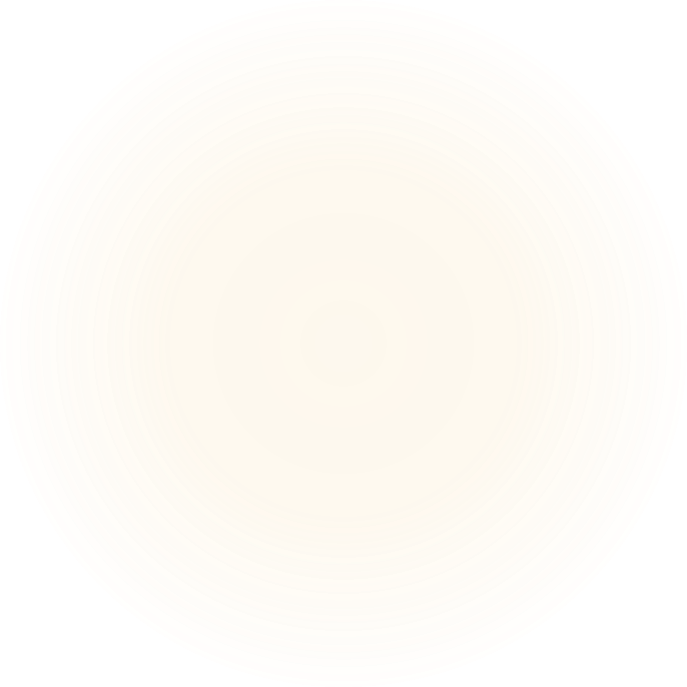 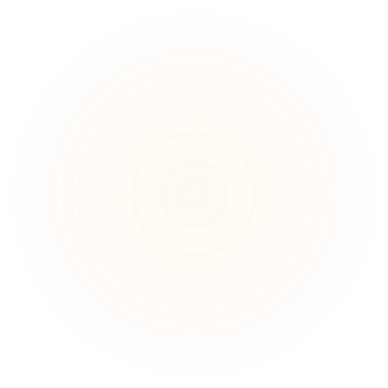 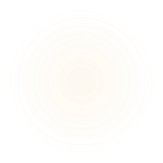 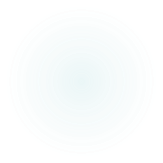 Continued….
• Strength – the ability to produce maximal force; movements that challenge the maximal capabilities of muscle will yield the greatest adaptations

• Maximal force demands rapidly drain the phosphagen system, limiting exercise duration 

• Primarily associated with nervous system improvements rather than mass gains 

• Closed-chain, cross-joint lifts commonly employed increase the capabilities of stabilizing musculature (e.g., trunk, rotator cuff, scapular stabilizers)

 • Inexperienced lifters should initially focus on movement proficiency at relatively lower loads; using too much weight early on can lead to poor biomechanical compensations
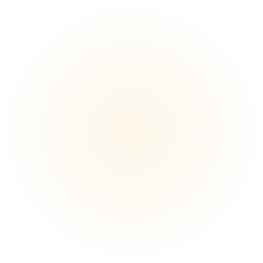 Volume: 

 Intensity: 30-50% 1RM(glycolytic)
                       or  60-90% 1RM (CP)

Rest interval: 30 sec - 4 minutes
 
Frequency: 2-4x/week 
 
Recovery: 2-4 rest days per week

Mode/Emphasis: speed development, hip extension and flexion, Olympic lifts, weighted ballistics 

 Training system: Plyometrics, contrast
 
Endocrine response: GH, testosterone, epinephrine
Anerobic Power
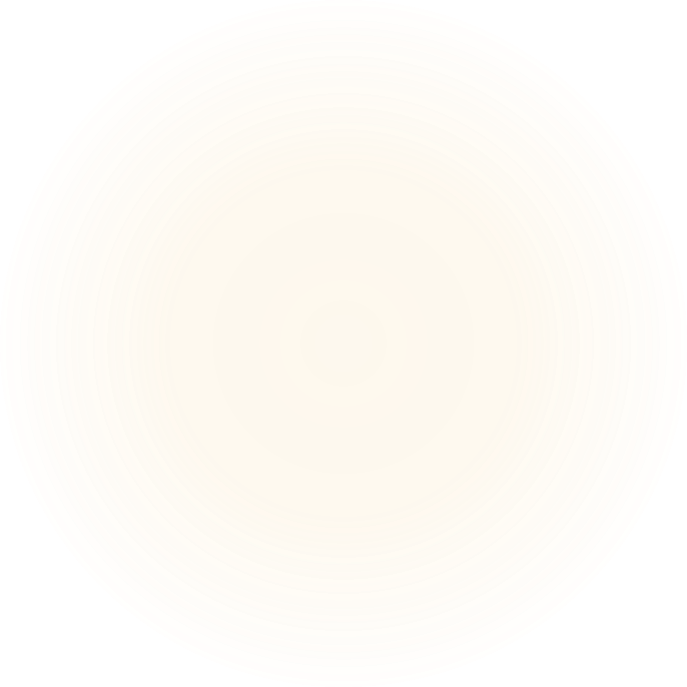 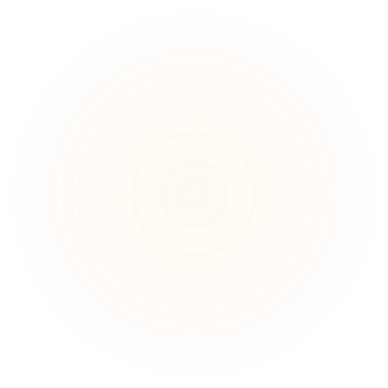 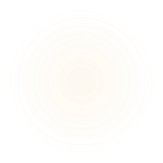 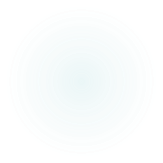 Continued….
• Exercises employed use momentum and reflex actions to quickly generate significant force 

• Places high stress on muscle and connective tissues, largely due to necessary deceleration forces 

• Two distinct categories
		Heavy low rate power – performed at near –maximal or maximal velocity		
							      - causes rapid fatigue
             Light high rate power(glycolytic) –very high velocities with lower loads
                                                                      - onset of fatigue is much slower due to lower force/power output

• Power training can be adapted for all populations by: 
		o Manipulating the velocity or intensity employed 

		o Focusing on the concentric phase by assisting or negating the eccentric component of the movement 

		o Varying the complexity of movements performed 

• Example for older adults - rapid chair sit-to-stands
[Speaker Notes: Plyo- depth jumps, box jumps, in place jumps, upper/lower body rebounds]
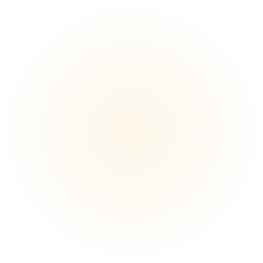 Volume: 30-45 sets/day /12-25 reps

 Intensity: 50-70% 1RM (glycolytic) 

Rest interval: 30-45 seconds
 
Frequency: 3-5x/week 
 
Recovery: 2-4 rest days per week

Mode/Emphasis: multiple modality/lactic acid system

 Training system: circuits/supersets
 
Endocrine response: minimal GH, testosterone, epinephrine
Anerobic Endurance
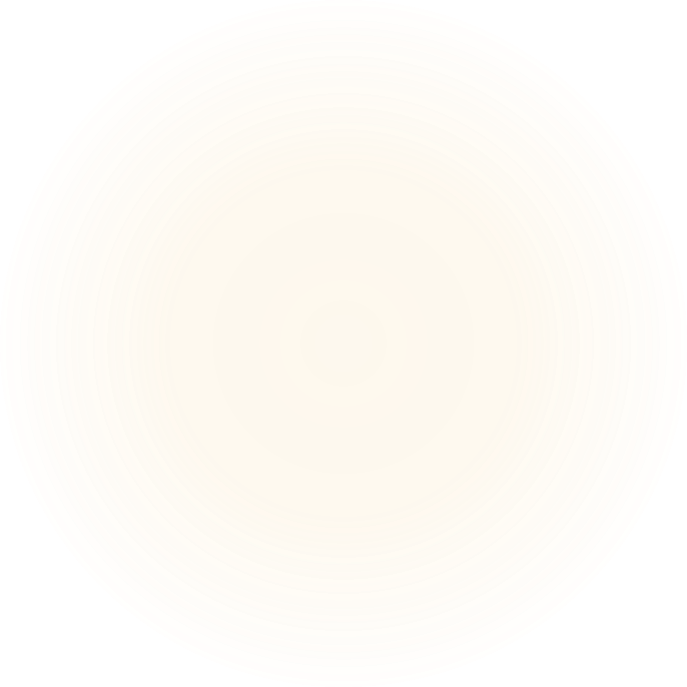 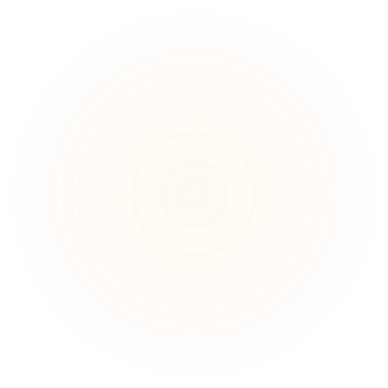 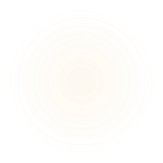 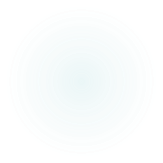 Fiber Recruitment Considerations
Heavy Loads                                             High
Recruit fast and slow twitch fibers           recruits
       * Strength                                                    *Po

                                                        Fiber Type Con
 Type II X                                                            Typ
50 grams of force                                    30 grams
Per motor unit                                        per motor
5 minute fatigue rate                              6 minute
Velocity                                   Low velocity low weight
high fast twitch fibers                    recruits slow twitch fibers
wer                                                     * Endurance

siderations                                         
e II A                                                      Type I
of force                                           5 grams of force
Unit                                                    per motor unit
fatigue rate                                     fatigue resistant
[Speaker Notes: Talk about it and give examples]
Endurance training
Moderate to low intensity ha limited effect
High intensity increases GH

Strength Training
Increased Testosterone
Moderate increase in GH

Body building
Increased Testosterone
Increased GH – modulates IGF-1
Increased Cortisol 
Increased IGF
Hormone Interaction and Exercise
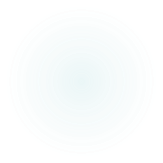 [Speaker Notes: Listen to video]
Order of Operations
Progressions
[Speaker Notes: First comes neural pattern,  load,  stability,  speed(sports), reaction time(elite conditioning)]
Movement Progressions
Easy/Simple

Bodyweight Movement        
Forward lunge
										  Resisted Movement 
										  Forward Lunge w/Resistance												
Bodyweight + Mild Instability
Forward lunge w/Lateral Reach

										  Added Resistance + Mild Instability
Movement Complexity	                              Forward Lunge w/Reach holding
Forward Lunge w/Asymmetrical		                    medicine ball
Reach to Reverse Lunge
Hard /Complex
Many factors affect the actual and perceived exertion including:
*Resistance used

*Speed of movement

*Rest interval

*Work interval

*Balance and coordination requirements

*Volume of work
Exercise Intensity
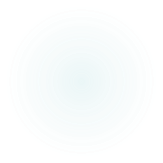 Resistance lifted correlates closely with repetitions performed.
The appropriate resistance for each lift should be premediated from testing.

2 repetitions = 95% 1RM
3 rep = 92.5%
4 reps = 90%
5 reps = 87.5%
6 reps = 85%
7 reps = 82.5%
8 reps = 80%
10 reps = 77.5%
11 reps = 75%
12 reps = 70%
Identifying Proper Intensity
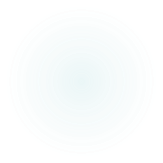 [Speaker Notes: Whys is this important?
How it relate to PT and strength coach/clients
How does it apply to energy systems?]
Effect of Age
Males experience a nearly 50% greater capacity for force production I the upper body musculature

In absolute terms men are also stronger in the lower body by 25-30%

Relative to lean mass women are comparable to male in strength

Primary difference between genders is quantity of lean body mass

Anaerobic programming for males and females is consistent
Gender Differences
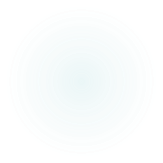 Detraining